1
Data to aid in interpretation of practical exercises
Print this out for use in the data interpretation in the introductory course then keep it for module 3
Cellulose acetate electrophoresis at alkaline pH
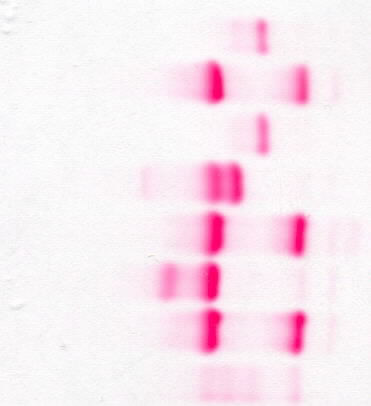 S
A + C/E
S
Bart’s + A + F
A + C/E
J + A
A + C/E
AFSC (control)
A
S
C
F
Remember that haemoglobins S, D and G have the same electrophoretic mobility at alkaline pH
Haemoglobins C, E and A2 have the same electrophoretic mobility
2
Agarose gel electrophoresis at alkaline pH
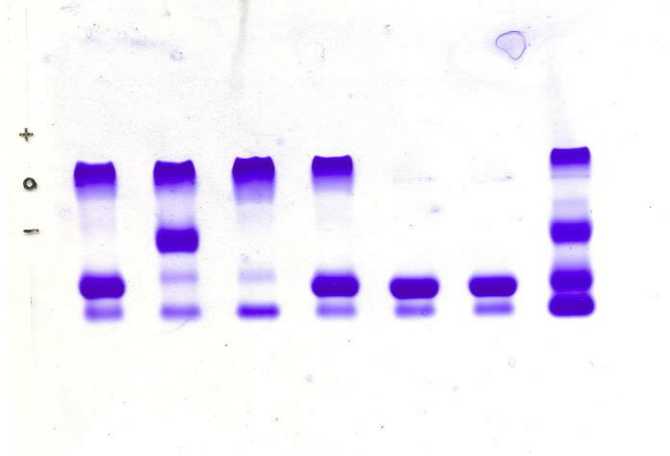 C
S
A/E/D/G/A2
F
FAC
FSC
FC
FAC
FA
FA
FASC control sample
3
High performance liquid chromatography (HPLC) (Bio-Rad variant II)
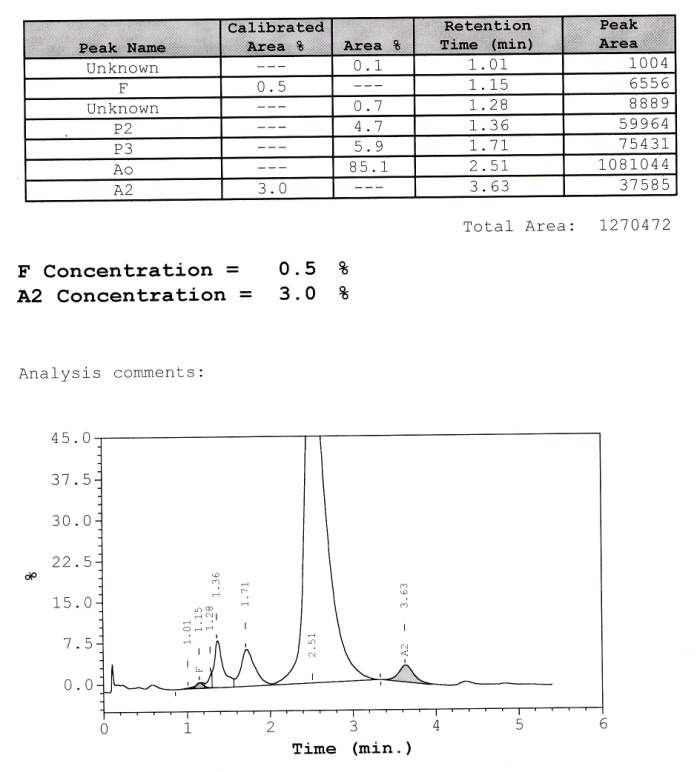 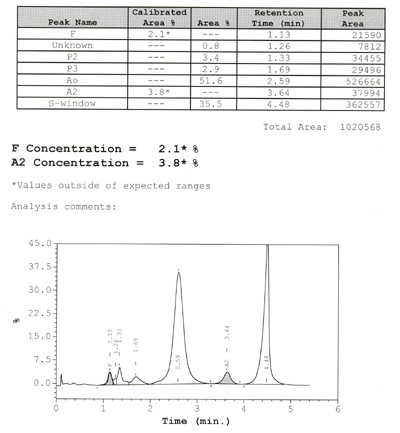 Sickle cell trait
Normal
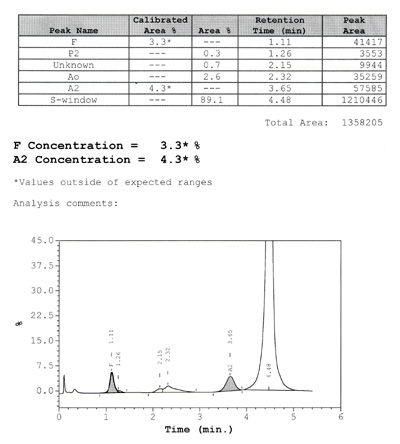 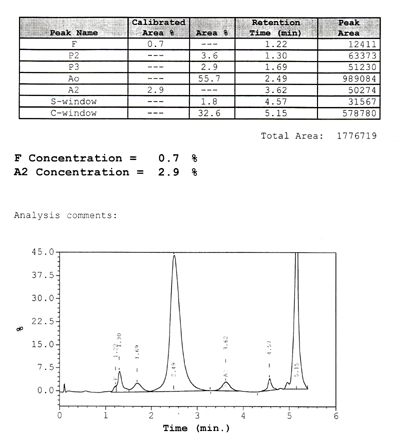 Haemoglobin C trait
Sickle cell anaemia
© Wiley-Blackwell, from Bain, Wild, Stephens and Phelan, Variant Haemoglobins, 2012
4
High performance liquid chromatography (HPLC) (Bio-Rad variant II)
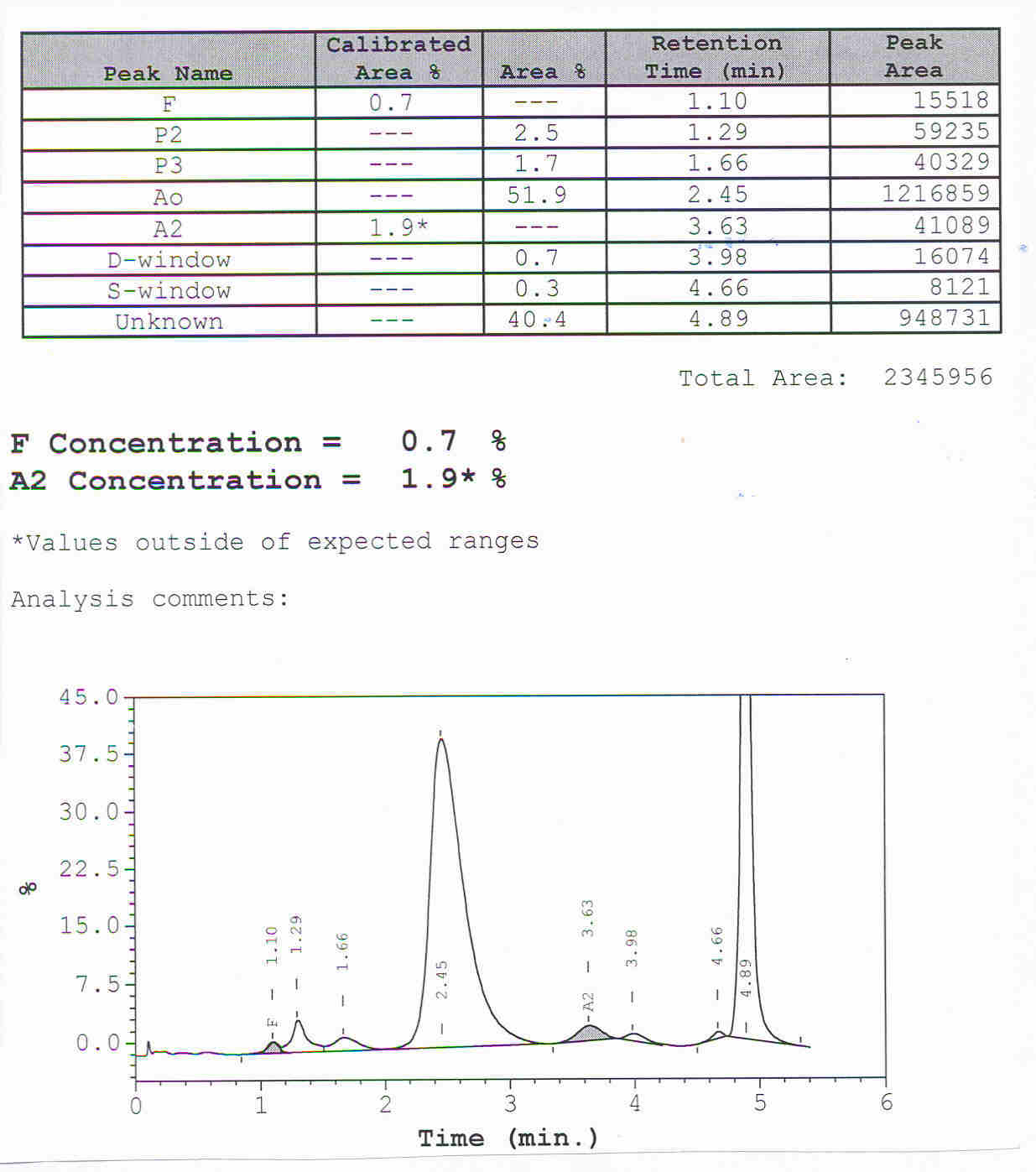 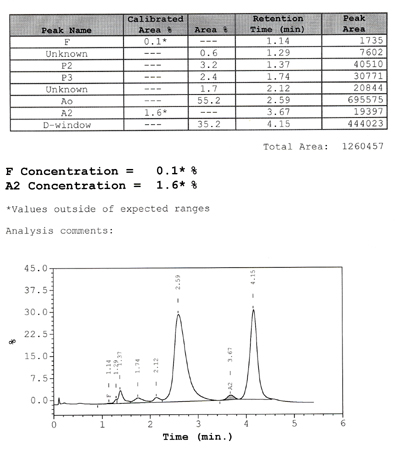 Haemoglobin O-Arab trait
Haemoglobin D-Punjab  trait
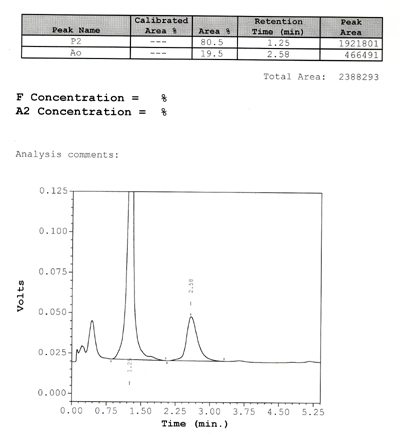 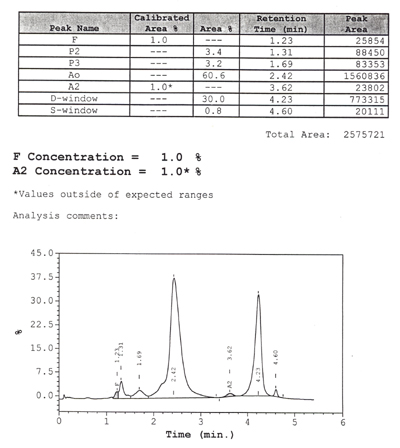 Normal neonate
Haemoglobin G-Philadelphia  trait
© Wiley-Blackwell, from Bain, Wild, Stephens and Phelan, Variant Haemoglobins, 2012
5
High performance liquid chromatography (HPLC) (Bio-Rad variant II)
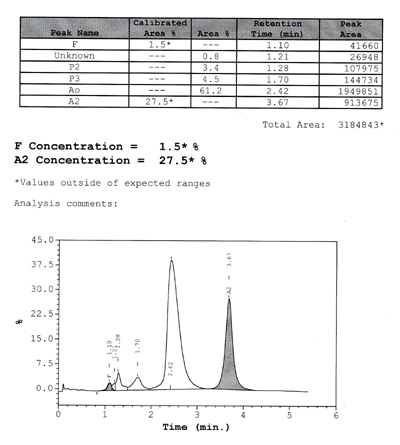 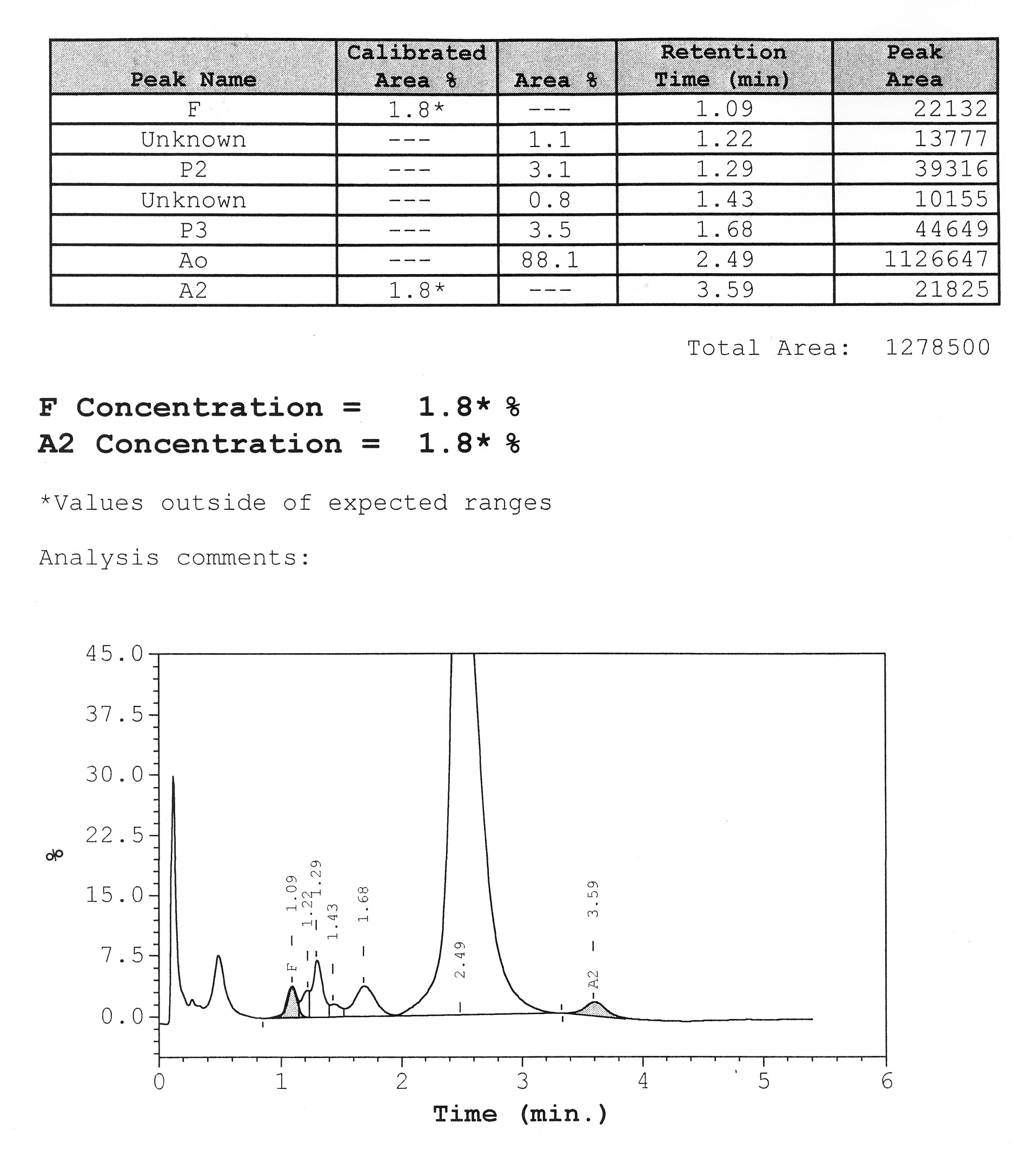 Haemoglobin H disease
Haemoglobin E  trait
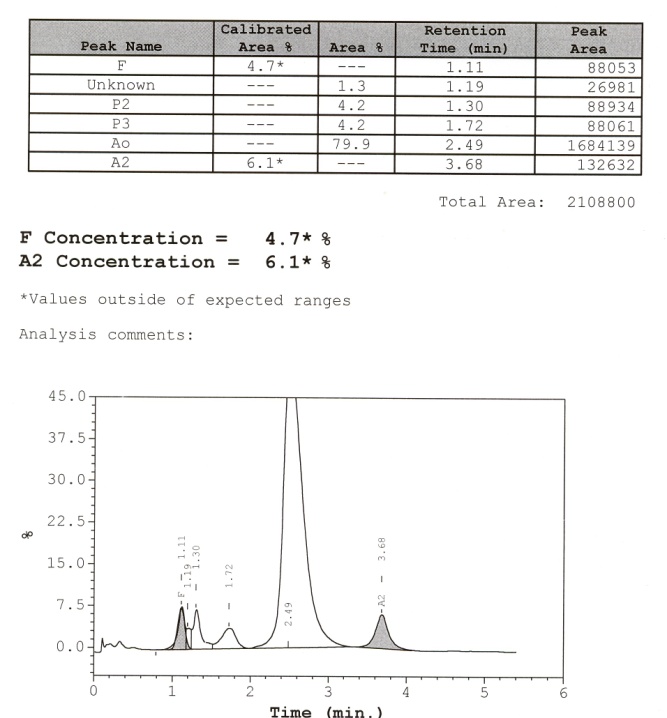 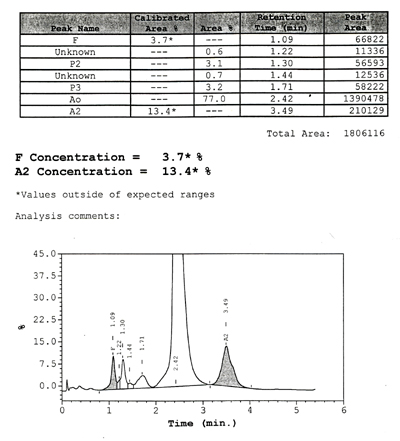 Haemoglobin Lepore  trait
β thalassaemia trait
© Wiley-Blackwell, from Bain, Wild, Stephens and Phelan, Variant Haemoglobins, 2012